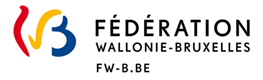 Une politique d'accueil extrascolaire et de loisirs
www.fw-b.be
0800 20 000
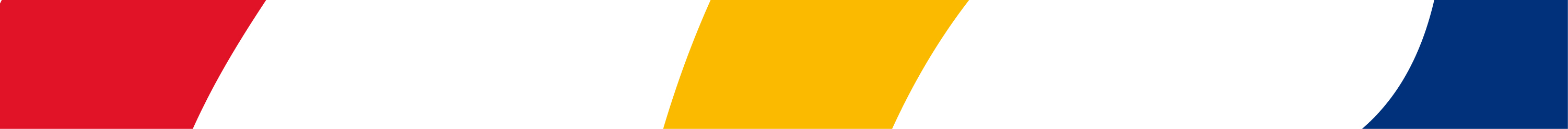 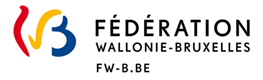 Une politique d'accueil extrascolaire et de loisirs
www.fw-b.be
0800 20 000
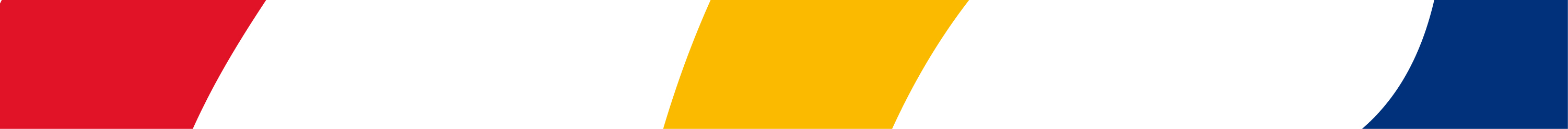 ••• A. Une vision
ACCESSIBILITE
QUALITE
Les principaux piliers d’une politique réformée de l’accueil temps libre
PARTICIPATION
OUVERTURE
DURABILITE
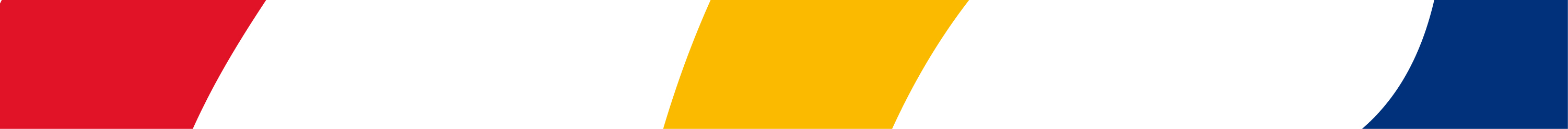 ••• B. Une refonte de la législation
Un décret commun et transversal
Vision globale cohérente pour le secteur ;
Une simplification des mécanismes actuels.

Ce décret unique se déclinera en trois livres : 
Le premier portant sur les principes et définitions ; 
Le deuxième sur l’accueil extrascolaire tout au long de l’année ; 
Le troisième sur les activités durant les vacances.
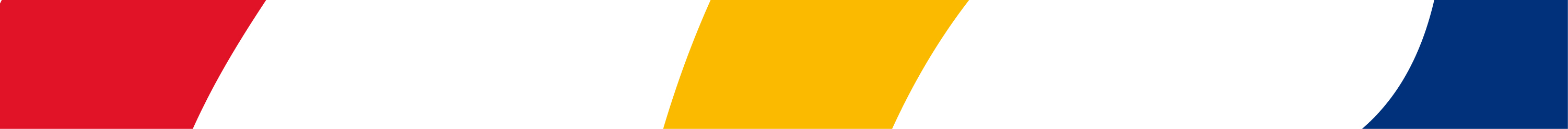 ••• 1. Une nouvelle terminologie
Constats
Un manque de reconnaissance dans le grand public, les médias et les politiques ; 
Cela se reflète dans la sémantique utilisée.

Proposition

Choix d'une appellation plus transversale qui met en avant la notion de loisirs.

Pour une meilleure compréhension du secteur de l’accueil des enfants.
Pour une reconnaissance élargie au sein de la société.
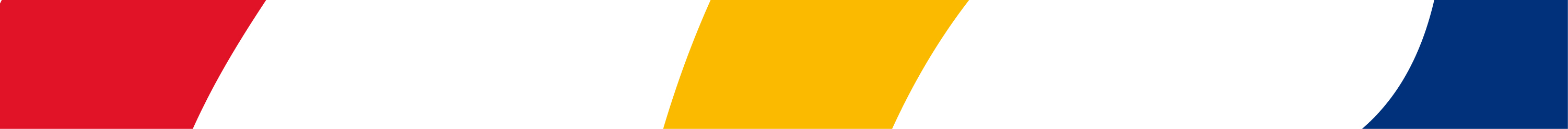 ••• 2. Un plan d'action local pour l'enfance
Constats
Le décret du 3 juillet 2003 est construit autour de principes forts : concertation, proximité, coordination entre acteurs de l’accueil.
L’ancrage local est une dimension primordiale d’une dynamique favorable d’accueil de l’enfant. 
L’implication et la coordination locale des acteurs de l’éducation, de la culture, de la jeunesse ou des sports constitue un élément déterminant pour garantir l’accès aux activités et services. 
Nécessiter de coordonner localement les efforts par le biais d’un plan d’action local permet de mieux rencontrer les besoins des enfants et des familles selon les réalités de chaque commune. 
Cela favorise la mise en place de mécanismes concrets d’accessibilité primaire et secondaire, la transversalité et les synergies entre les acteurs et les différents lieux de vie.  

Proposition
Réaliser un programme CLE réformé en plan d’action local pour l’enfance,
Pilotage et suivi par les actuelles CATL dont les missions seront revues/priorisées.
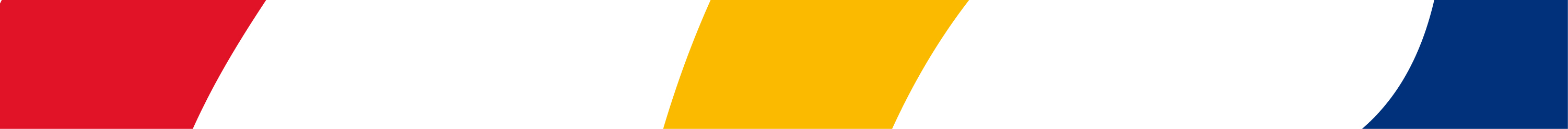 ••• 3. Un agrément unique
Un agrément unique qui se substituera aux actuels agréments et déclarations pour l’ensemble des opérateurs souhaitant accueillir des enfants dans un contexte organisé (hors temps scolaire) :

Démarche d’uniformisation ;
Cohérence de vision ;
Simplification administrative ;
Reconnaissance de l’expertise d’un accueil des enfants qualitatif quel que soit le temps d’accueil ;
Possibilité de disposer d’une vision plus large des opérateurs locaux actifs. 

Ce changement de paradigme s’accompagnera de l’obligation pour l’ensemble des opérateurs qui souhaitent accueillir des enfants dans un contexte organisé à disposer d’un agrément FWB.
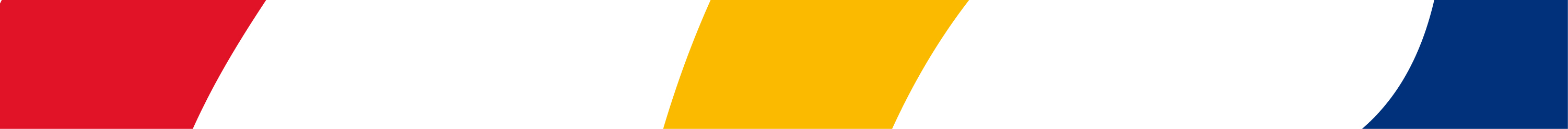 ••• 4. Une distinction année/vacances pour le   
            subventionnement et l’accompagnement
La plupart des opérateurs cumulent agréments et subventionnements variés.

Simplification des régimes de subventionnement et d’accompagnement, en les refondant autour de la distinction année (AES1, AES2, EDD)/vacances (plaines, camps, séjours, stages…). 

Lisibilité de l’offre pour le public ;
Clarification administrative.

Les structures subventionnées seront également invitées à remettre des projets d’accueil visant des objectifs ambitieux en termes d’accessibilité.
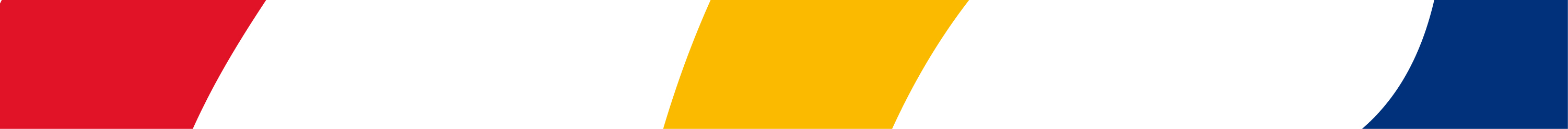 ••• 5. Un processus de formation initiale et continue revu
Formation initiale
La transversalité sera recherchée en matière de formation des personnels :
Mise en œuvre d’un tronc commun  
Prise en compte des enjeux de diversité, de déconstruction des préjugés (sociaux, culturels et genrés), de qualité et intégrant une approche centrée sur les droits de l’enfant. 

Formation continue
Le champ d’action de la formation continue sera élargi à l’ensemble des acteurs de l’enfance, y compris la petite enfance. Les modalités de cette formation seront logées dans un nouveau texte transversal.
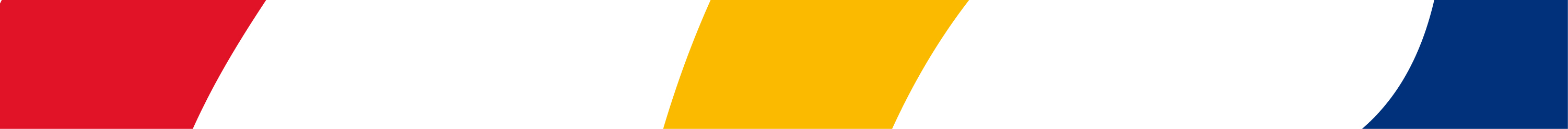 ••• C. Une meilleure articulation avec l’école
Au-delà du travail décrétal qui devra s’achever dans la présente législature, les évolutions du secteur de l’accueil extrascolaire se prolongeront sur le temps long, en lien avec celles de l’enseignement. La réflexion relative aux rythmes scolaires journaliers constitue une occasion importante de mieux articuler l’enseignement et l’accueil extrascolaire :

Viser le développement d’une continuité pédagogique entre l’éducation formelle et non-formelle, au sein d’une école pensée comme lieu de vie dans l’intérêt supérieur des enfants. 
Intégrer le temps de midi dans ces réflexions.

Ce décloisonnement permettra une amélioration des conditions de travail des accueillantes, le partage des ressources, la valorisation de l’implication de chacun et le développement d’une nouvelle pratique professionnelle de l’accueil extrascolaire. 

L’école et l’accueil extrascolaire pourront joindre leurs efforts sur de nombreux plans : développement de partenariats, susciter l’implication active des parents, mutualisation des locaux…

Changement de paradigme entrainant un cercle vertueux pour toutes les parties prenantes : enfants, familles et professionnels de l’accueil à tous niveaux. Il aidera à considérer globalement les besoins de l’enfant et à y répondre de manière articulée et cohérente.
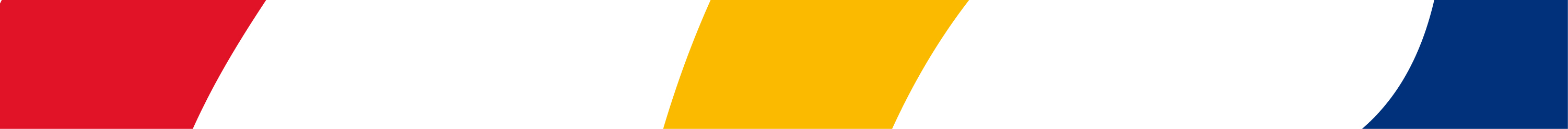